Відділення філології та мистецтвознавства
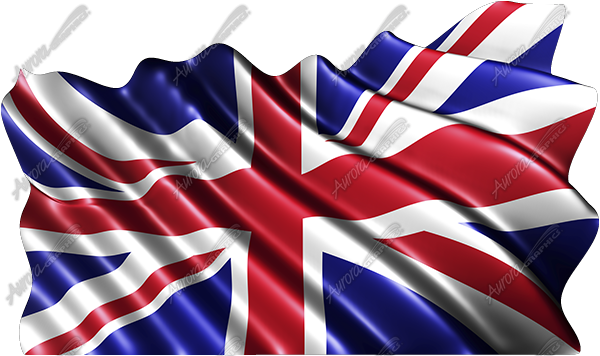 Чортківська гімназія
 імені Маркіяна Шашкевича

Секції “Німецька мова”, “Англійська мова”
Конкурс-захист 
І етап
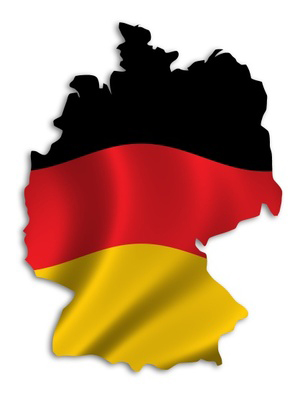 Німецька мова
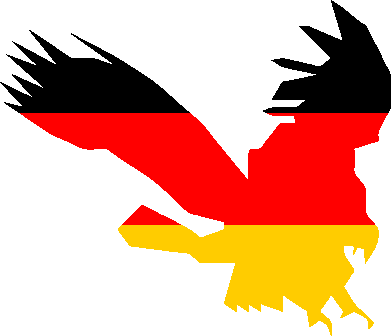 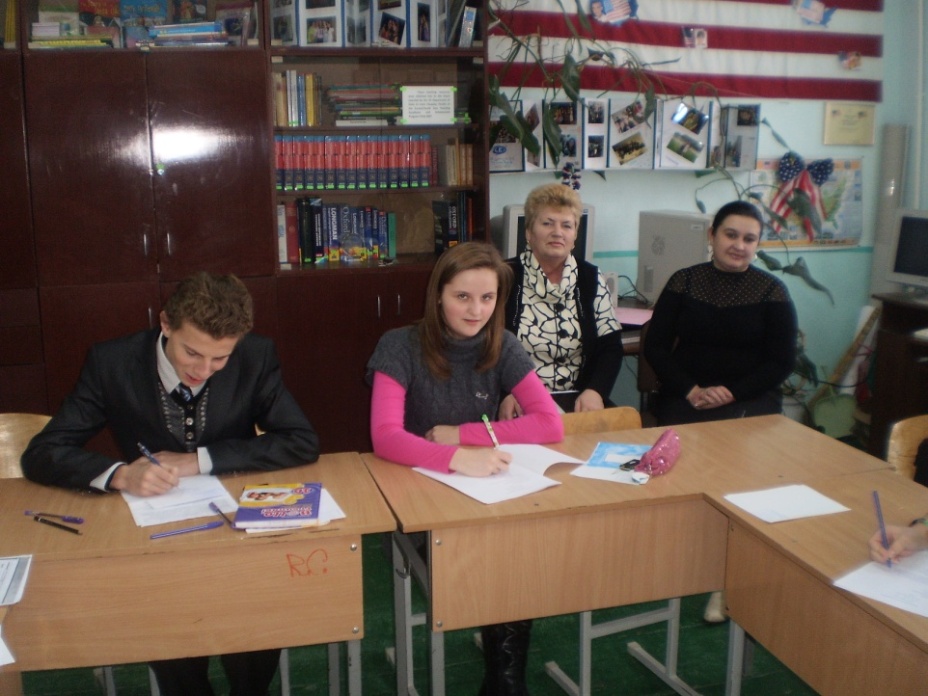 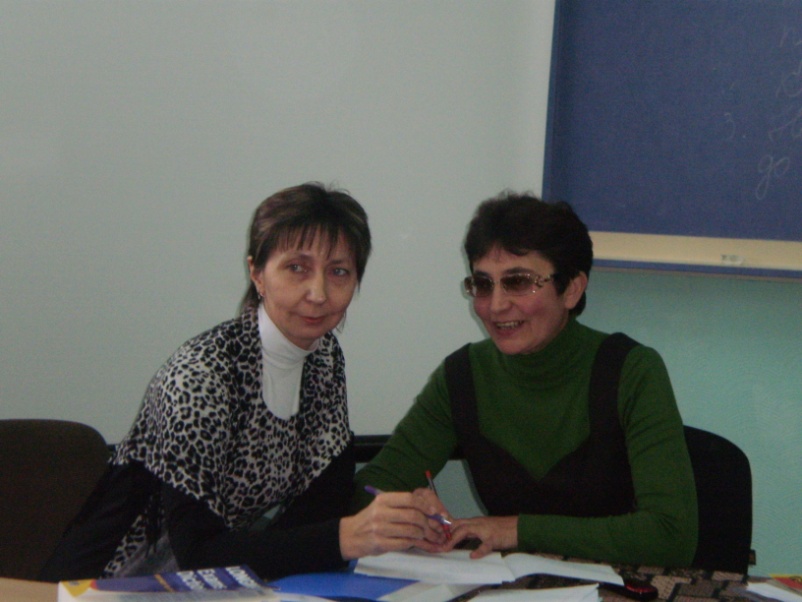 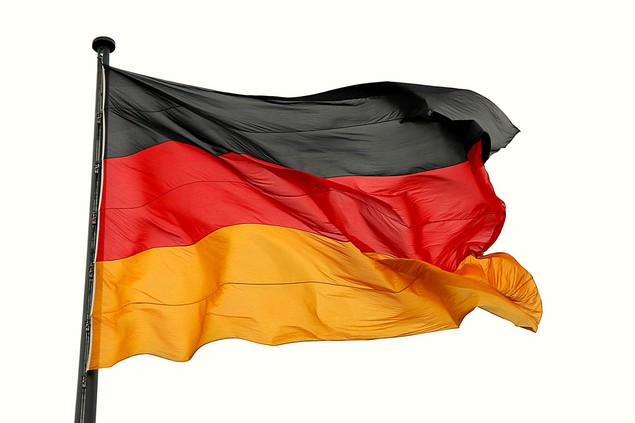 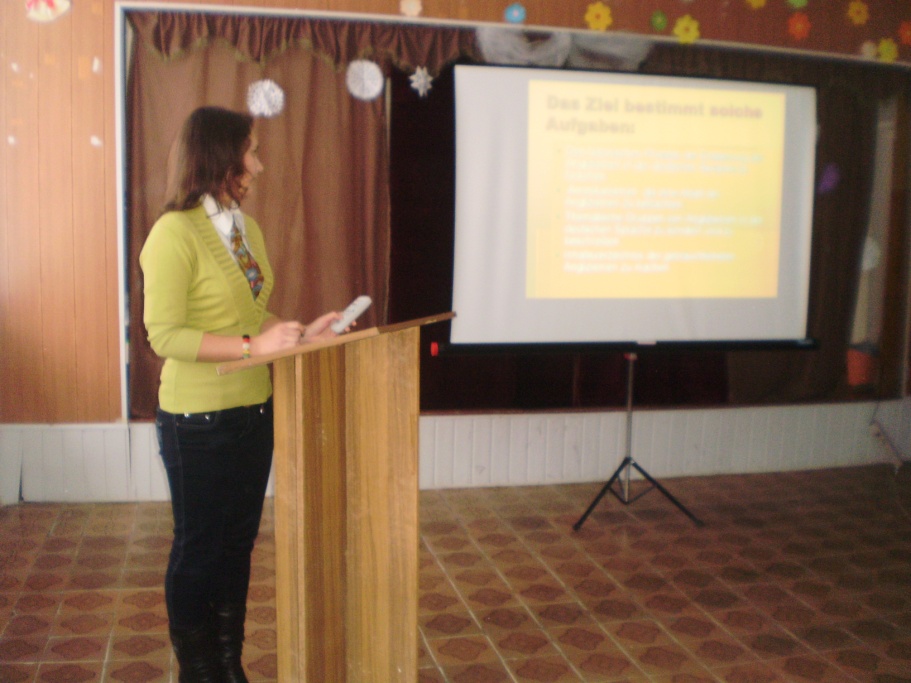 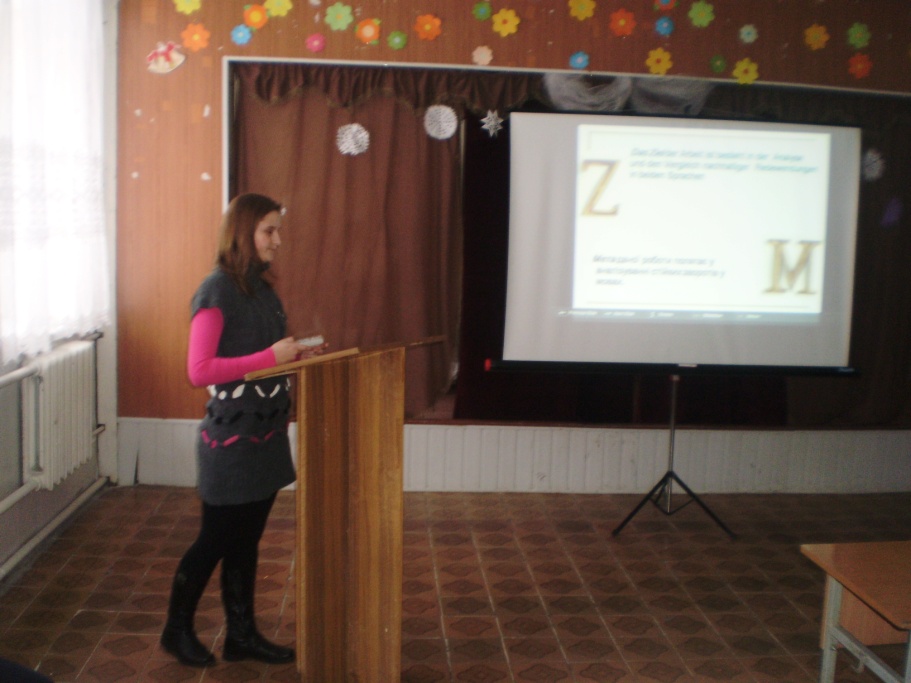 Англійська мова
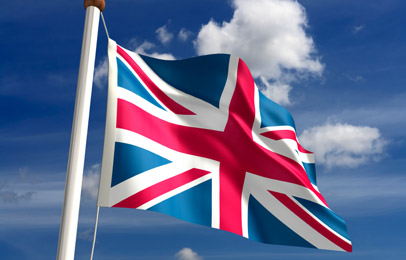 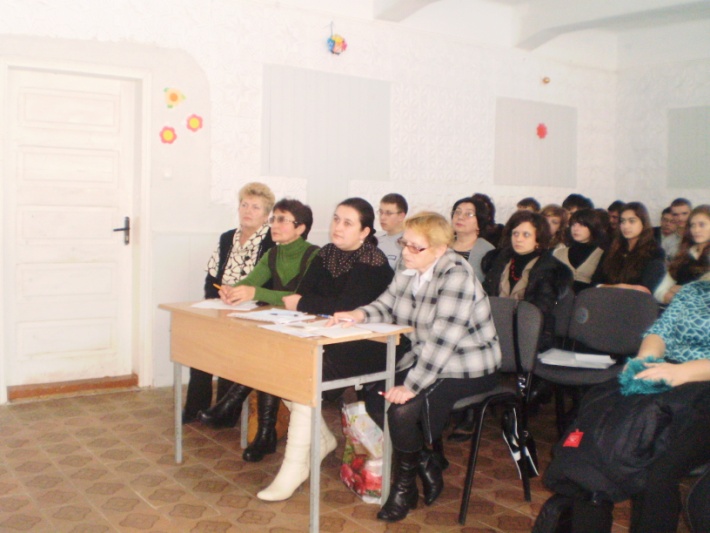 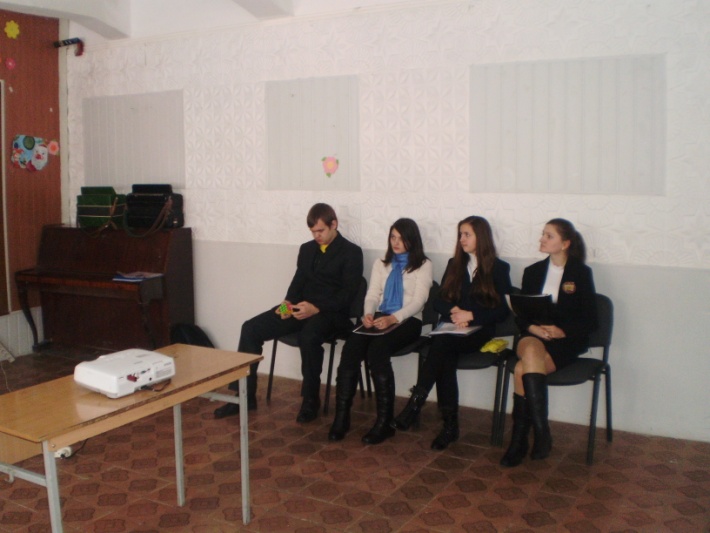 Das Thema:
“Besonderheiten des Funktionieren der Germanismen in der gegenwärtigen ukrainischen Sprache und in den westukrainischen Dialekten .“
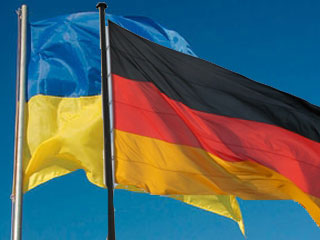 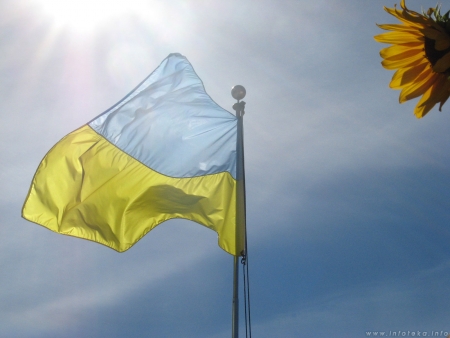 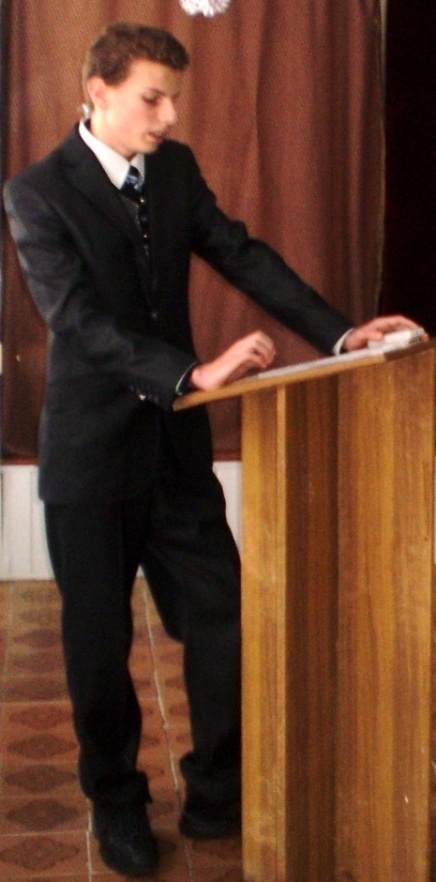 Тема:«Особливості функціонування Германізмів в сучасній українській мові та західно- українських діалектах»
Das Thema der wissenschaftlichen Arbeit ist „Vergleichende Analyse der verfügbaren Phraseologismen – Animalismen in der deutschen und ukrainischen Sprachen“.
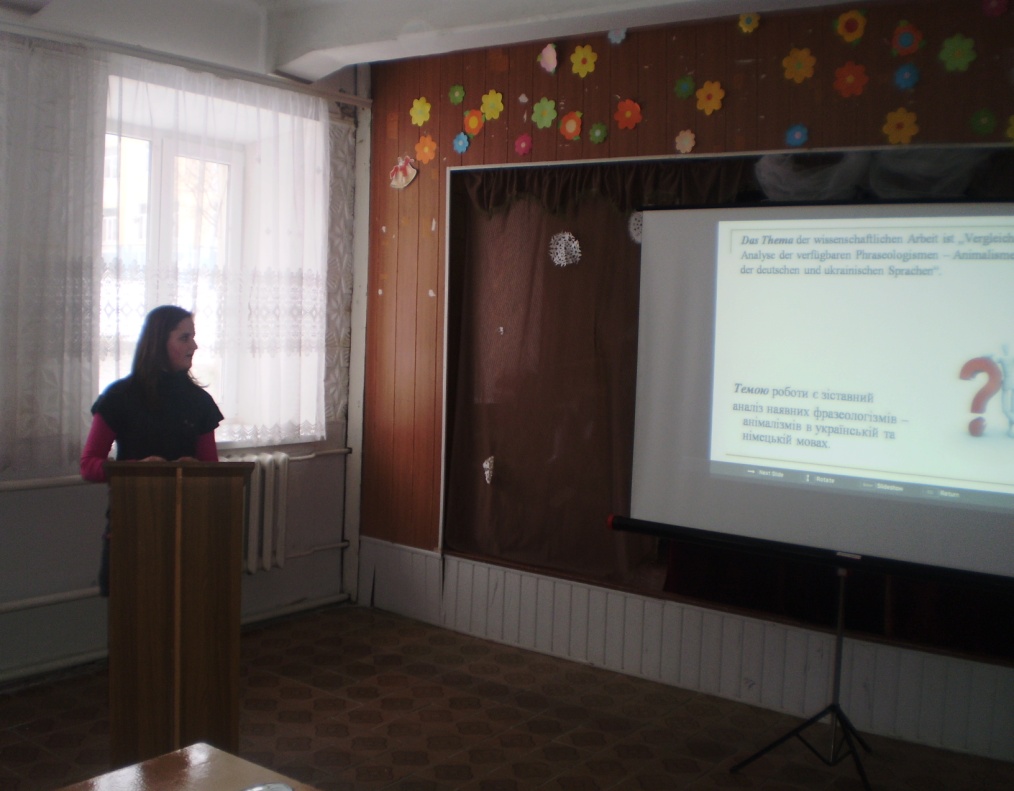 Темою роботи є зіставний  
аналіз наявних фразеологізмів –  анімалізмів в українській та німецькій мовах.